Komputer dan masyarakat
PERTEMUAN 1
SAFITRI JAYA, S.Kom, M.T.I
Universitas Pembangunan Jaya
Komputer dan masyarakat
Capaian Pembelajaran (Learning outcomes) 
Mendiskripsikan sejarah perkembangan teknologi komputer
Meningkatkan produktivitas kerjanya dengan memanfaatkan teknologi komputer yang semakin user friendly & easy of use
Komputer dan masyarakat
Materi pembelajaran :
Pendahuluan dan Konsep Dasar Komputer
Komputer dan Internet
Pengaruh Komputer terhadap kesehatan manusia
Komputer di berbagai bidang pekerjaan
Profesi TIK
Etika Penggunaan Komputer
Kejahatan dan Keamanan Komputer

Referensi : Preston, John. 2007. Komputer dan Masyarakat. Yogyakarta : Andi offset
Sumber belajar : www.prenhall.com/preston
Pendahuluan dan Konsep Dasar Komputer
Komputer adalah sebuah peranti yang diletakkan pada sebuah meja atau dipasang pada sebuah pacemaker [kamus webster : perangkat elektronik yang diimplantasi pada bagian tubuh dan dihubungkan ke organ jantung]
Komputer memiliki 4 fungsi penting :
Input
Tindakan mentransfer instruksi atau data ke dalam komputer. Data adalah kumpulan fakta dan gambar yang belum diproses. 
Contoh alat input : keyboard, mouse, barcode reader, dll
Pemrosesan
Tindakan memanipulasi data sesuai dengan kumpulan instruksi (Algoritma). Data yang telah diproses biasanya disebut sebagai informasi.
Peralatan fisik yang melakukan pemrosesan disebut Central Processing Unit (CPU)
Pendahuluan dan Konsep Dasar Komputer
Penyimpanan
Ada 2 jenis penyimpanan :
Penyimpanan primer 
Memiliki kemampuan untuk menyimpan data atau instruksi sementara komputer melakukan proses data.
2 jenis penyimpanan primer :
Erasable Programmable Read-Only Memory (EPROM) – tidak membutuhkan power konstan
Random Access Memory (RAM)
Penyimpanan sekunder
3 jenis penyimpanan sekunder :
Media magnetic
Media optic
Flash memory
Output
Hasil akhir pemrosesan yang harus dilaporkan kepada pengguna
Contoh perangkat output : monitor, printer
Penyimpanan sekunder
fungsi dan arus data
Pengaruh komputer
Bisnis dan pemerintah
Dokumen
Keuangan
Presentasi
Database
Penjadwalan dan event
Manajemen proyek

Pendidikan 
Keterlibatan orang tua
Pendidikan jarak jauh
Pengaruh komputer
Kesehatan
Alat diagnosis
Rekam medis

Militer
Pelatihan
Senjata-senjata canggih
Operasi dan pemeliharaan

Transportasi
Pengelolaan informasi / pendukung komunikasi
Sistem control
perawatan

Rekreasi 
Pencarian informasi
Reservasi
Sistem kontrol
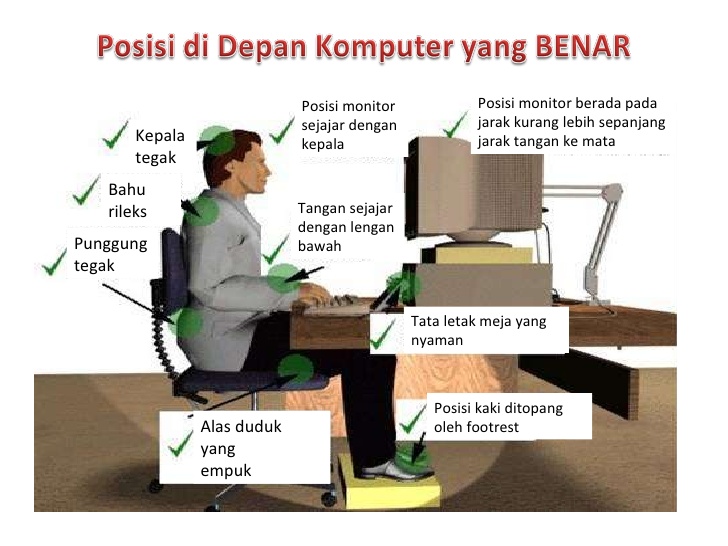 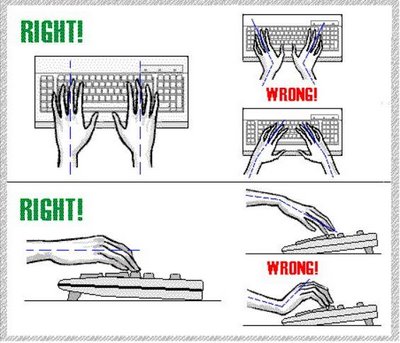 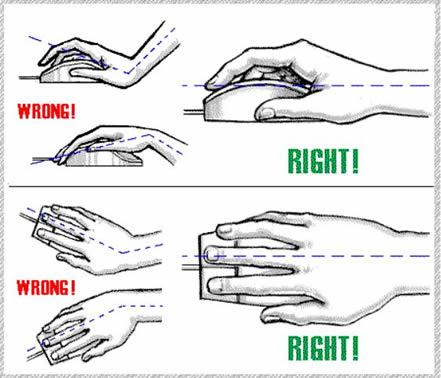